Chapter 6
Part 2
Digital Baseband Communication
Analog vs. Digital Communication
Analog communication (baseband and modulated) is subject to noise.
Pulse modulations (PAM, PWM, PPM) represent analog signals byanalog variations in pulses and are also subject to noise.
Long distance communication requires repeaters, which amplify signal and noise. Each link adds noise.
Digital communication suppresses noise by regenerating signal.
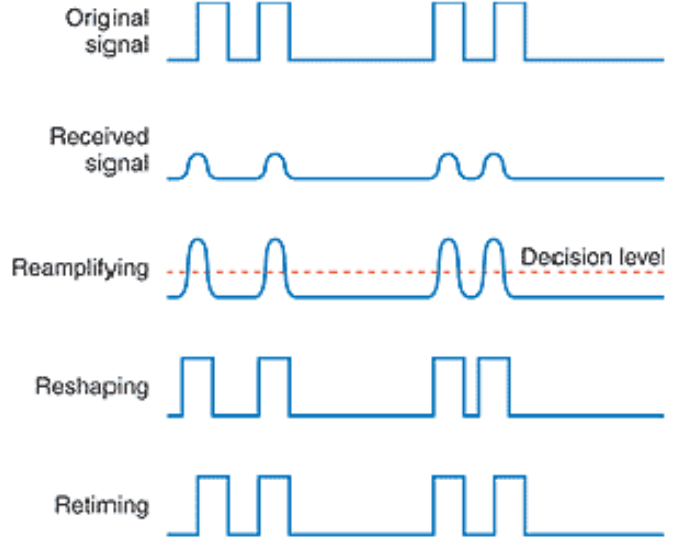 12/23/2016
Ch 6 part 2: Digital Baseband Communication
2
Pulse Code Modulation (PCM)
In PCM, a signal value is represented by a sequence of pulses (digits).
Width and spacing of pulses is constant.
Value of pulse is chosen from a small number of values.
Usually PCM uses only two pulse values, which represent 0 and 1.
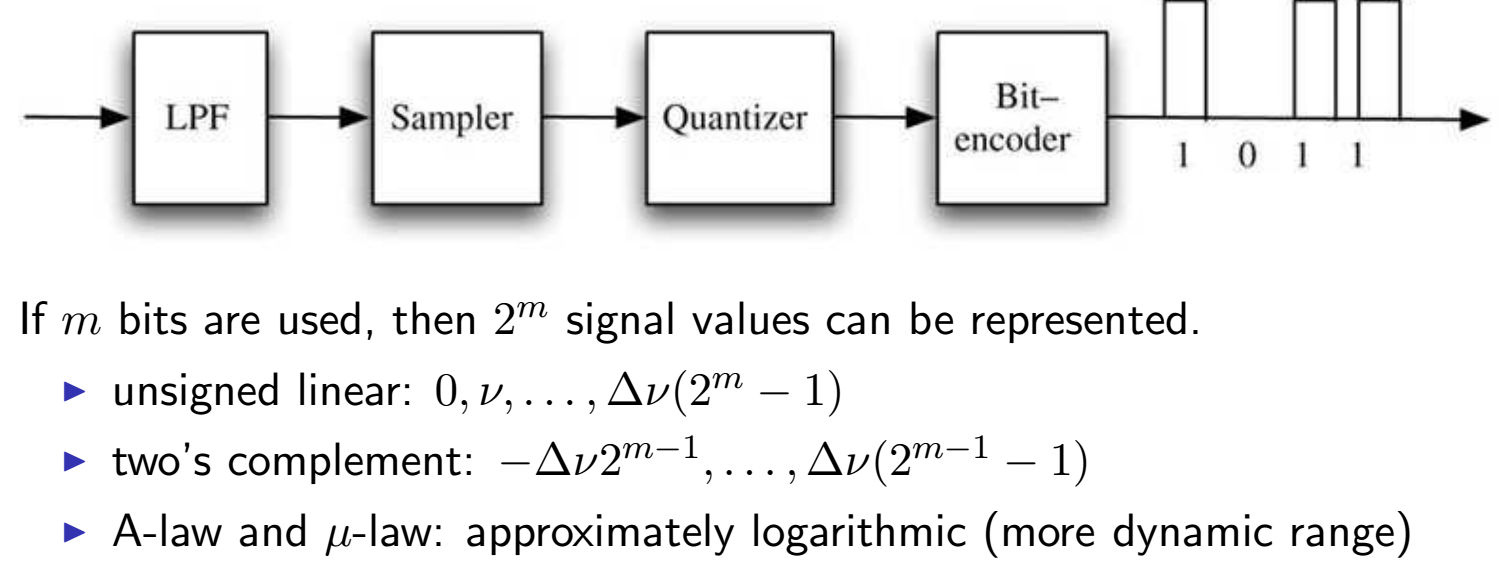 12/23/2016
Ch 6 part 2: Digital Baseband Communication
3
[Speaker Notes: -Law, the original. Bell System, 1950s US Digital Telephony.
A-Law, later and simpler, International Telephone systems]
PCM and Quantization
12/23/2016
Ch 6 part 2: Digital Baseband Communication
4
PCM Tradeoffs
Signal bandwidth determines minimum sample rate
Desired signal fidelity determines precision of reproduced signal
Signals are quantized using digital-to-analog converter (DAC)
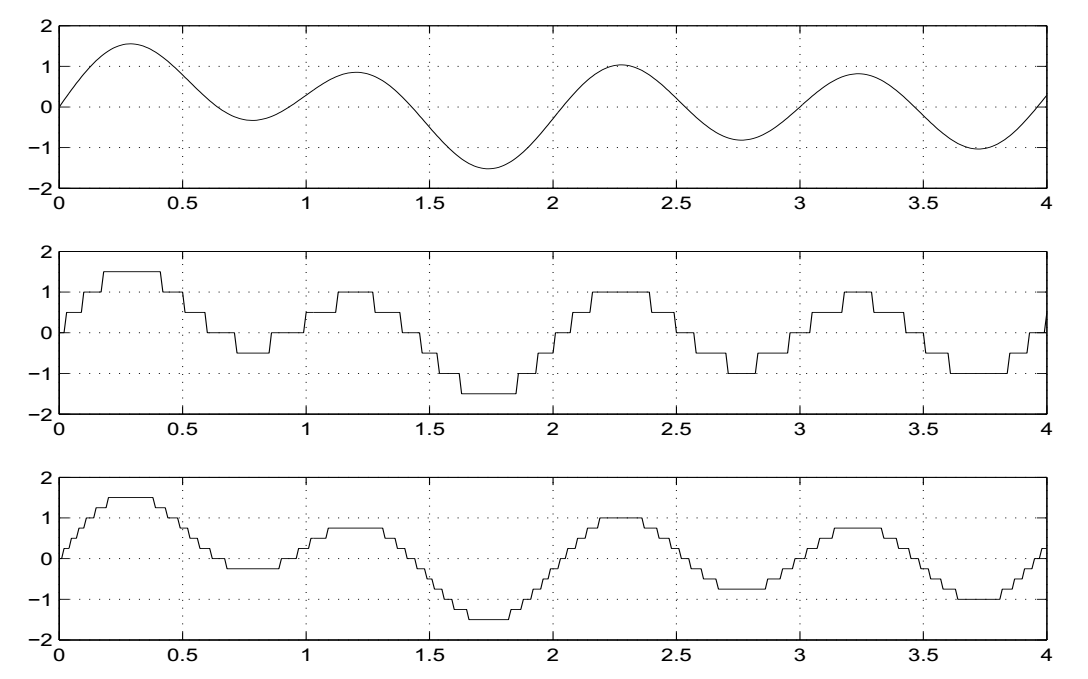 12/23/2016
Ch 6 part 2: Digital Baseband Communication
5
Uniform Quantization
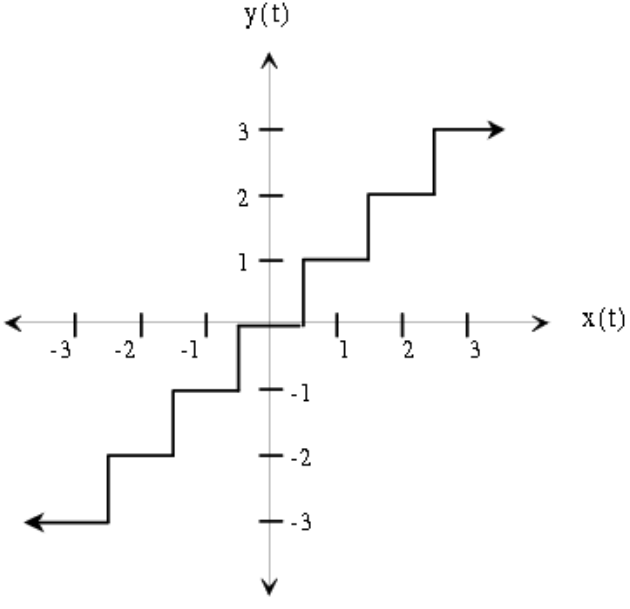 12/23/2016
Ch 6 part 2: Digital Baseband Communication
6
Quantization Error
12/23/2016
Ch 6 part 2: Digital Baseband Communication
7
Quantization Error 2
12/23/2016
Ch 6 part 2: Digital Baseband Communication
8
Bandwidth vs. Quantization Error
What bandwidth is needed to transmit a PCM encoded signal?
Example: suppose that we want maximum error 0.5%mp for a 3 kHz signal (analog telephone BW)
At Nyquist sample rate                                               use 8 kHz for margin
We need 8000 · 8 = 64,000 bits/sec which is the digital telephony rate.
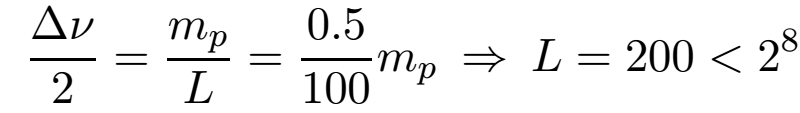 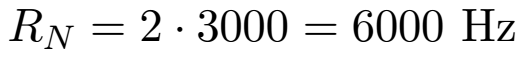 12/23/2016
Ch 6 part 2: Digital Baseband Communication
9
Logarithmic Units
12/23/2016
Ch 6 part 2: Digital Baseband Communication
10
Logarithmic Units 2
12/23/2016
Ch 6 part 2: Digital Baseband Communication
11
Audio Volume (Sound Pressure)
12/23/2016
Ch 6 part 2: Digital Baseband Communication
12
[Speaker Notes: These are actually dBA readings, pass the sound through ab A-weighted filter before measuring to simulate the performance of an average, good, human ear vs frequency at high sound levels.
dBC readings match the performance of a human ear at the threshold of hearing.]
PCM in the Bell System
12/23/2016
Ch 6 part 2: Digital Baseband Communication
13
[Speaker Notes: PCM is credited to Bernard Oliver and Claude Shannon (patent 2 801 281, 1946)]